Древняя Греция.Классический период.
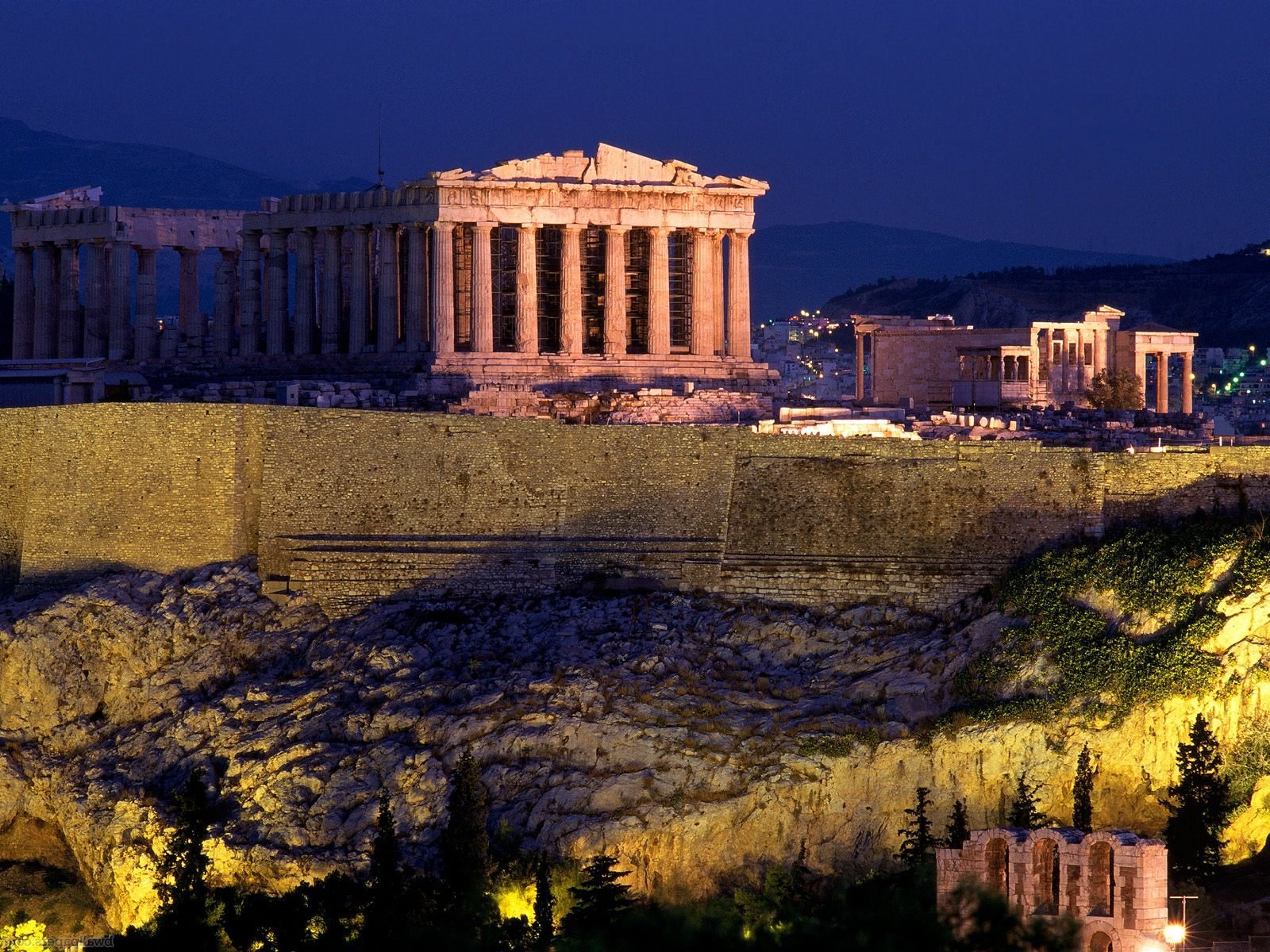 Этот период является временем расцвета греческой архитектуры и скульптуры, создания шедевров, обогативших сокровищницу мировой культуры.
Классический период в истории Древней Греции принято исчислять с конца VI века до 338г. до н. э. Этот в общем-то недолгий двухсотлетний период тем не менее знаменуется наивысшим расцветом древнегреческого общества во всех сферах жизни.Именно в это время было создано и совершено все то, что составляет славу Древней Греции.
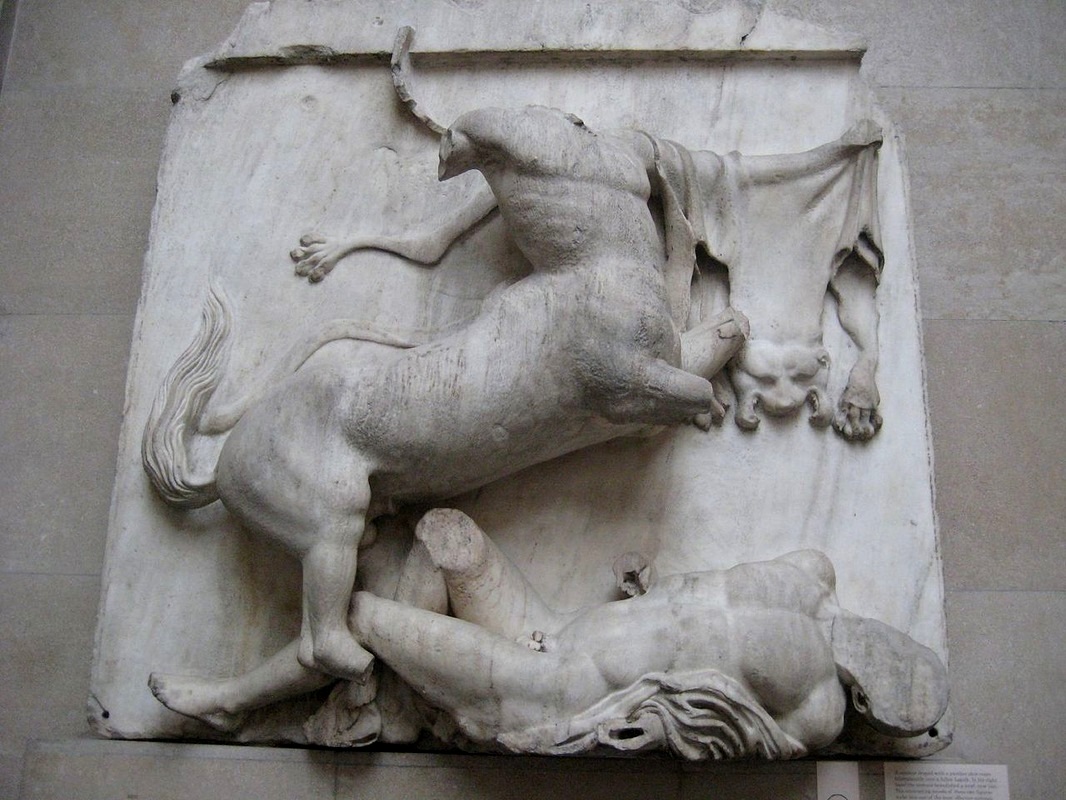 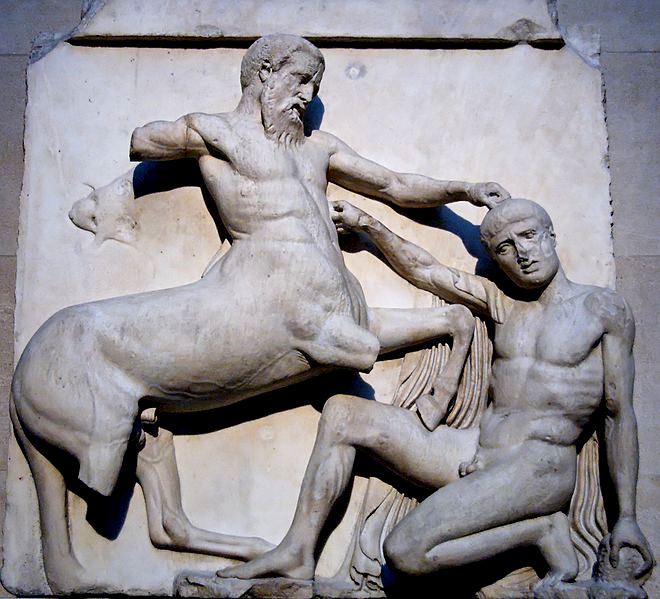 Метопы с Парфенона «Битва Лапифов с Кентаврами»
В Высокой классике в барельефах появляется фон, который почти отсутствует в более раннее время. Используется высокий барельеф. Фигуры объемные. Они выступают из пространства, но не выходят в наш мир. Появляется иллюзорное изобразительное пространство. Статуи подобны людям и живут в этом пространстве.
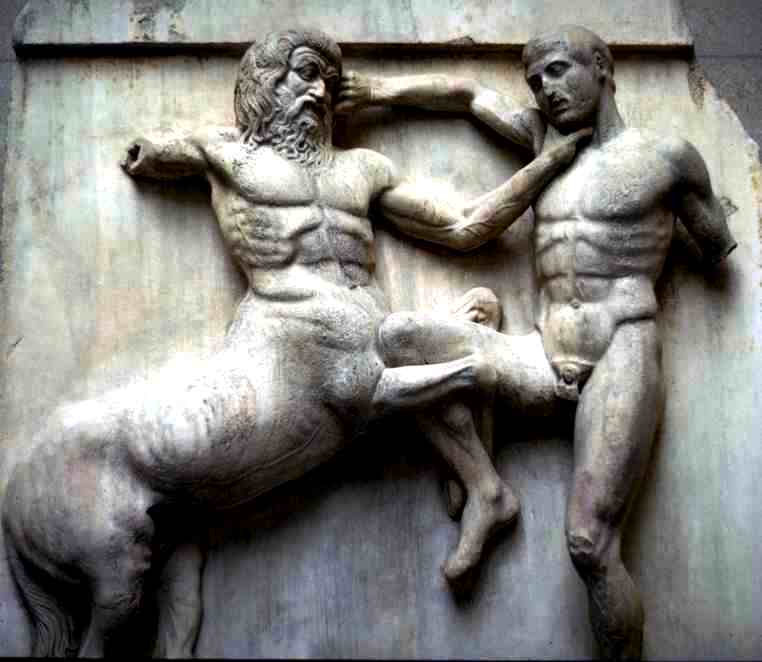 Композиции не симметричны. Фигуры сами начинают создавать пространственные планы. Нет застылости поз. Появляется формула движения. В замирании поз присутствует театрализованность. Сущесвует потребность в телесности скульптур. Греческих скульпторов не интересуют портретные сходства лица. Их интересует пластика тела.
.
Скульптура «Тесей»
Полулежащая мужская фигура. Поза Тесея естественная. Тело расслабленное, но плечи в напряжении подались вперед. Точная передача мышц тела. Объемно переданы складки ткани. Ткань становится средством не замаскировать, а проявить объем и движениею
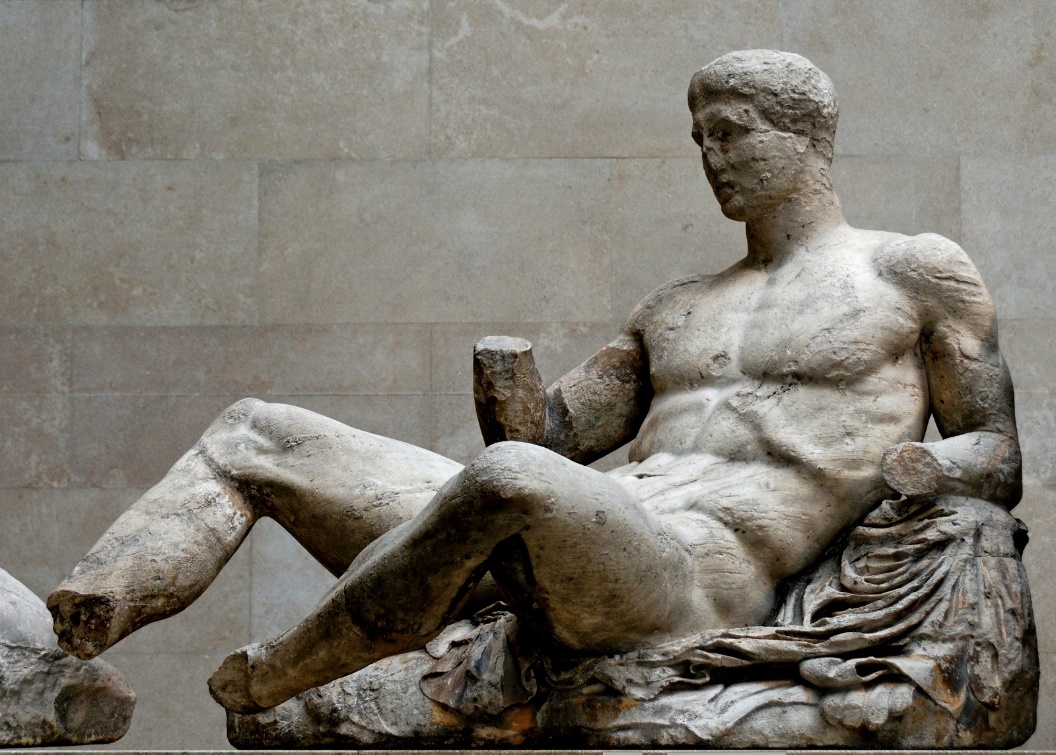 Мойвы (богини судьбы) с фронтона Парфенона
Передача эффекта мокрой легкой  ткани в большом ее количестве. Складки на фигурах объемные и глубокие
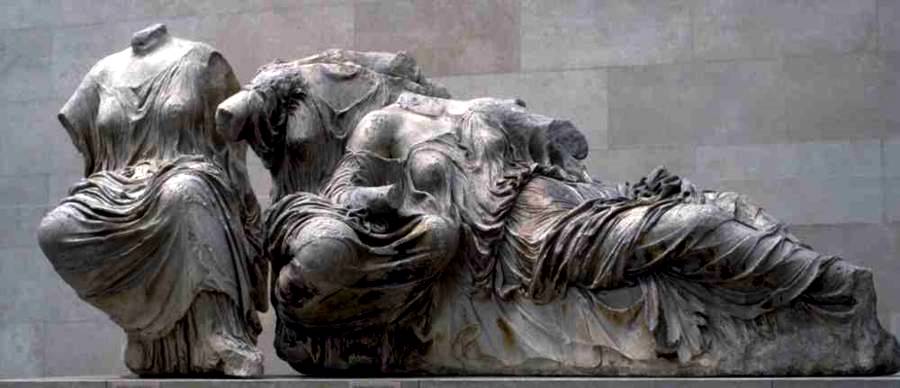 Фриз Парфенона мастер Фидий и его ученики.
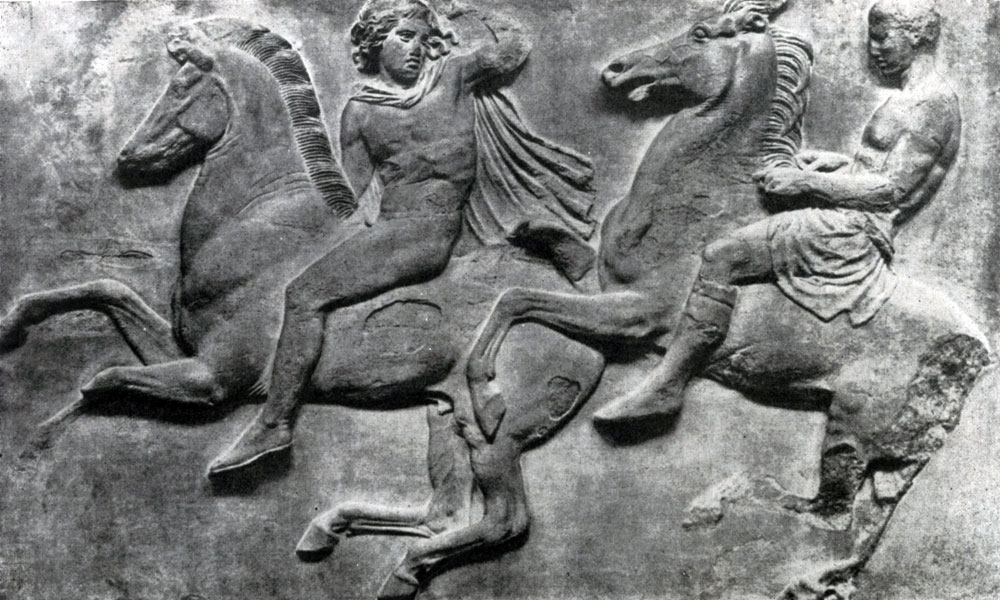 Скачущие всадники едут в храм Афины, чтобы участвовать в жертвоприношении. Движения людей уверенные и спокойные. Нет бурных эмоций и бурного движения.
Фриз Парфенона мастер Фидий и его ученики
 Фигуры переданы в естественных позах, с совершенным спокойствием. Спокойствие подчеркивается одинаковым расстоянием- интервалом между фигурами людей.
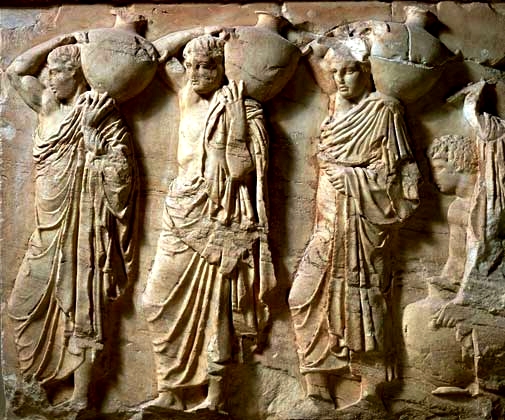 В высокой классике интервал, ритм , движение всегда уравновешены.
Используют принцип возвратного движения для передачи неостановимого и равномерного движения всей основной группы людей.
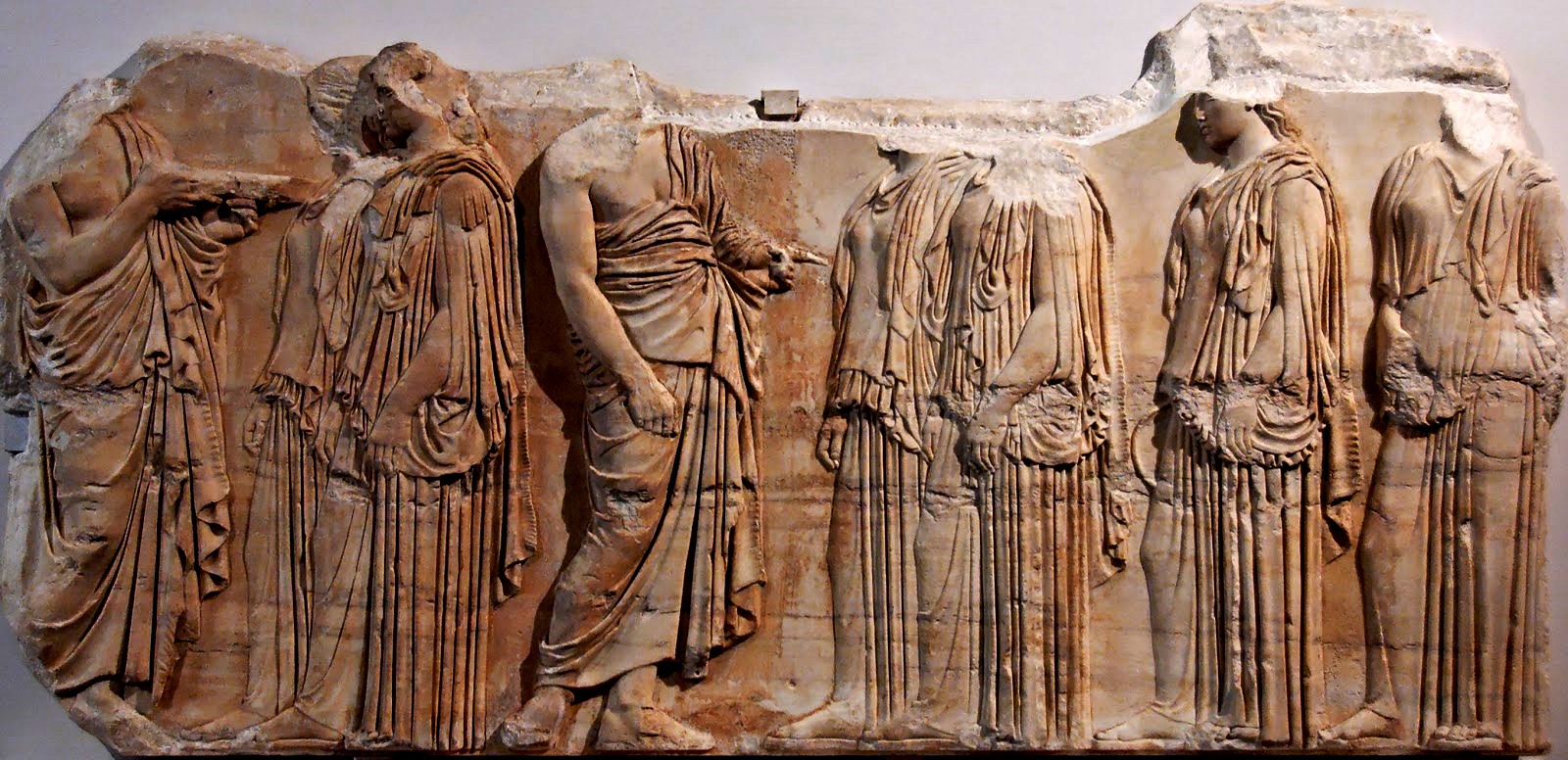 Олимпийские Боги наблюдающие процессию жертвоприношения.
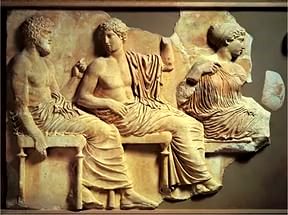 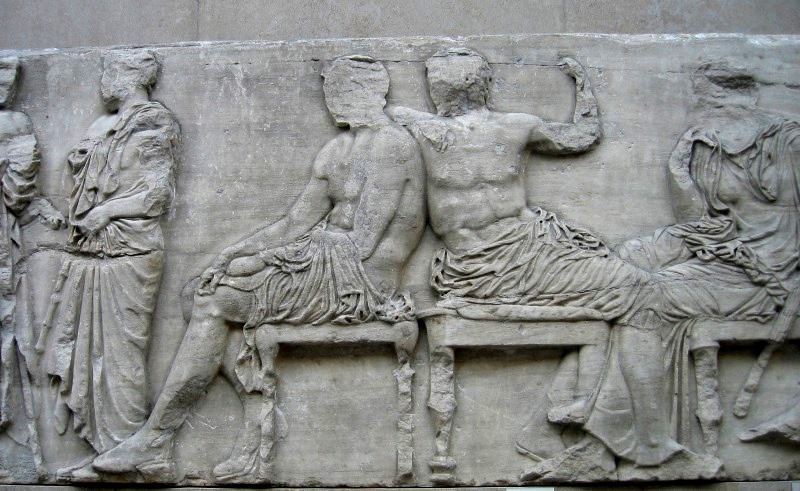 В эпоху Высокой классики очень активно существовала и развивалась круглая скульптура.
Скульптор Поликлет создает статую спартанского воина  руководствуясь  строгому соответствию вымереннывм математическим законам. В статуе явно виден патриархальный мир- победа мужского божества над женским. 
Хадача скульптора создать статую находившуюся с одной стороны в состоянии покоя,с другой стороны готовыю в любой момент к активному движению. Мышцы напряжены и расположены строго симметрично.
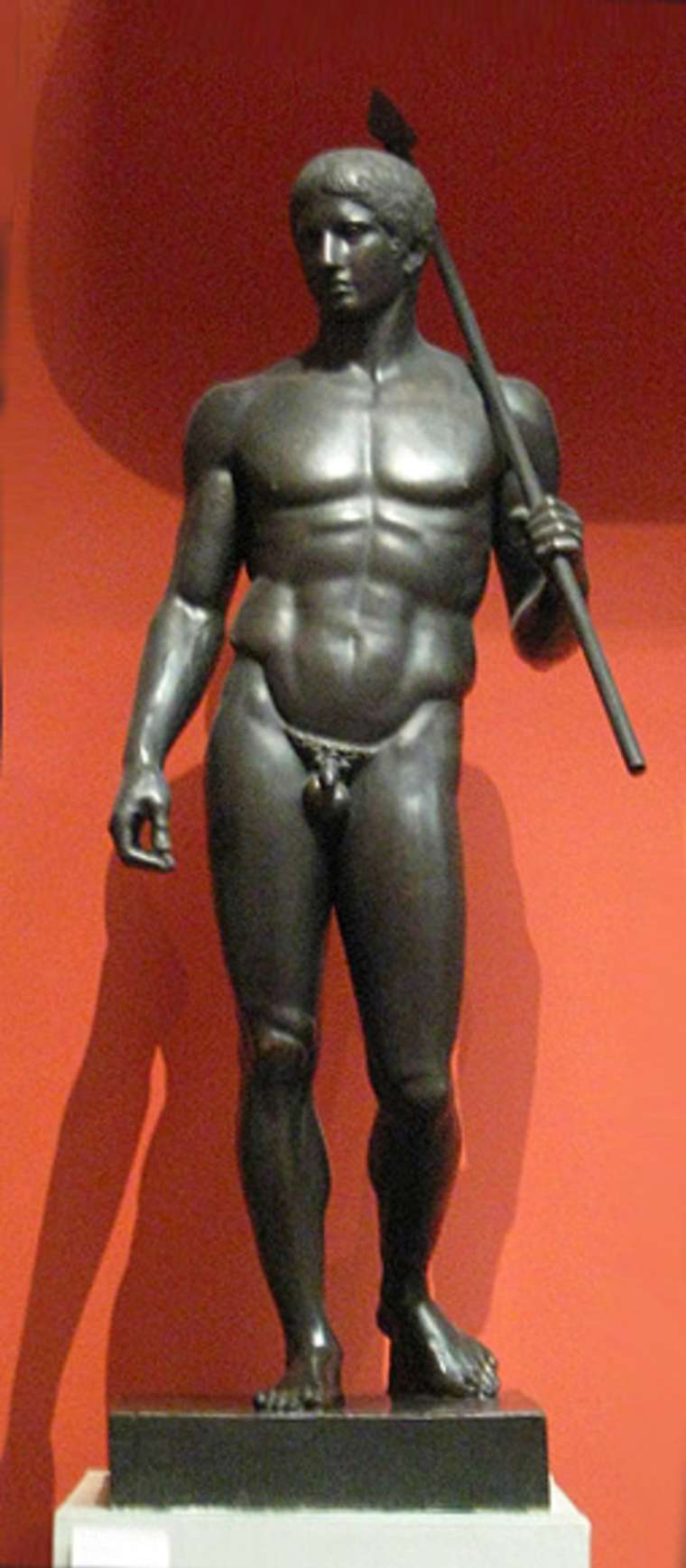 Скульптор Поликлет в статуе «Диадумен»при создании статуи отходит от строгих канонов в пользу природы- изображен реальный человек- воин, атлет Диадумен повязывающий лентой свою прическу. В статуе в брюшном поясе начинают сглаживаться
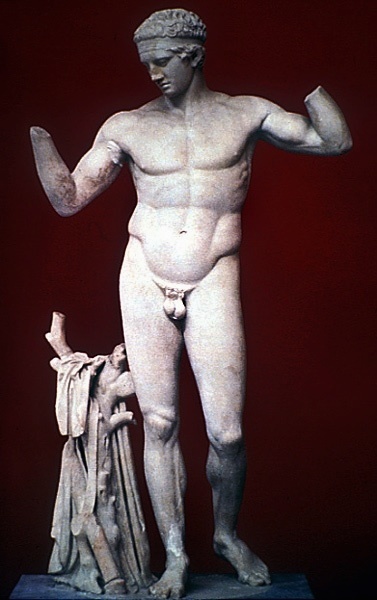 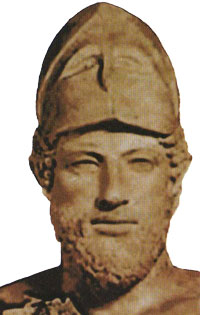 Портретное изображение Перикла является исключением из правил потому что в статуях греческих мастеров портрет как таковой не интересовал. В изображении передается возраст человека- борода, опущенные верхние веки, выступающие скулы. 
Форма статуи- форма гермы- Гермес- вестник богов, который сопровождал умерших в царство Аиды.
«Эфеб» Перикл
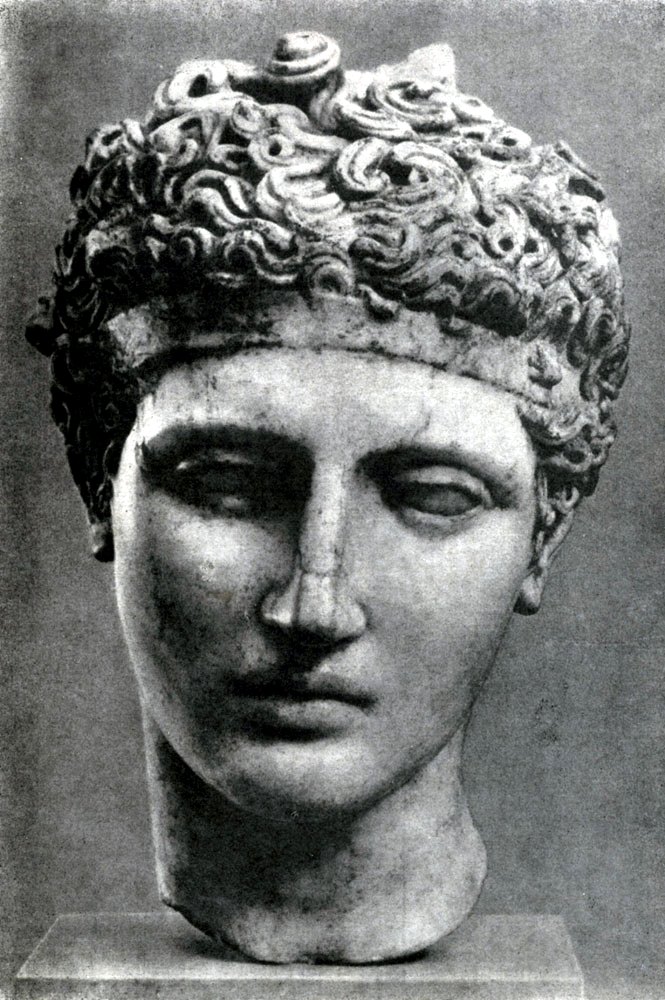 Голова подростка Эфеба участвующего в сражениях.
Алкмен «Афродита Урангия»
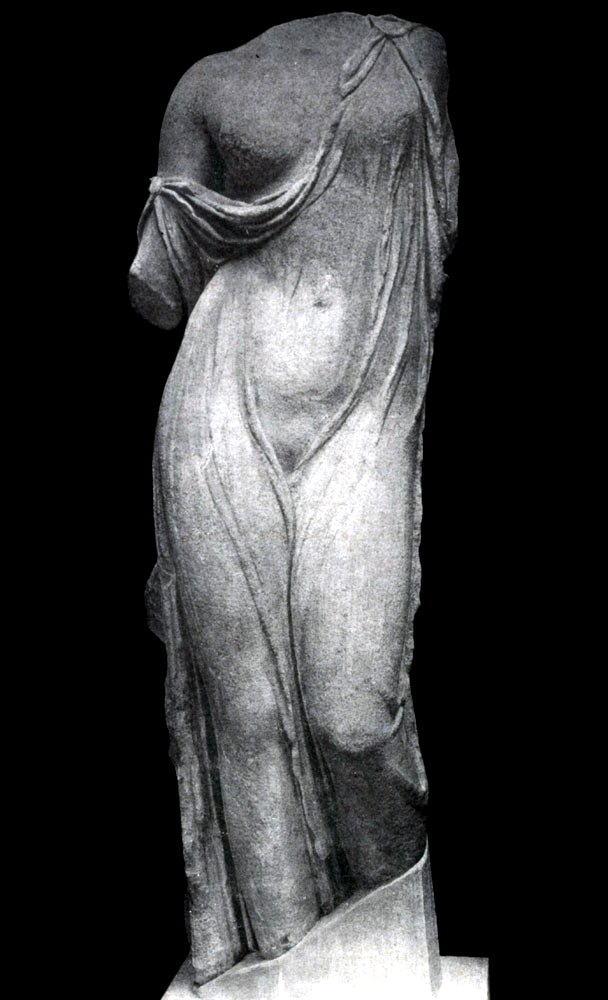 Драпировка становится все тоньше и все больше показывая тело
Рельеф Ника завязывающая сандалию.
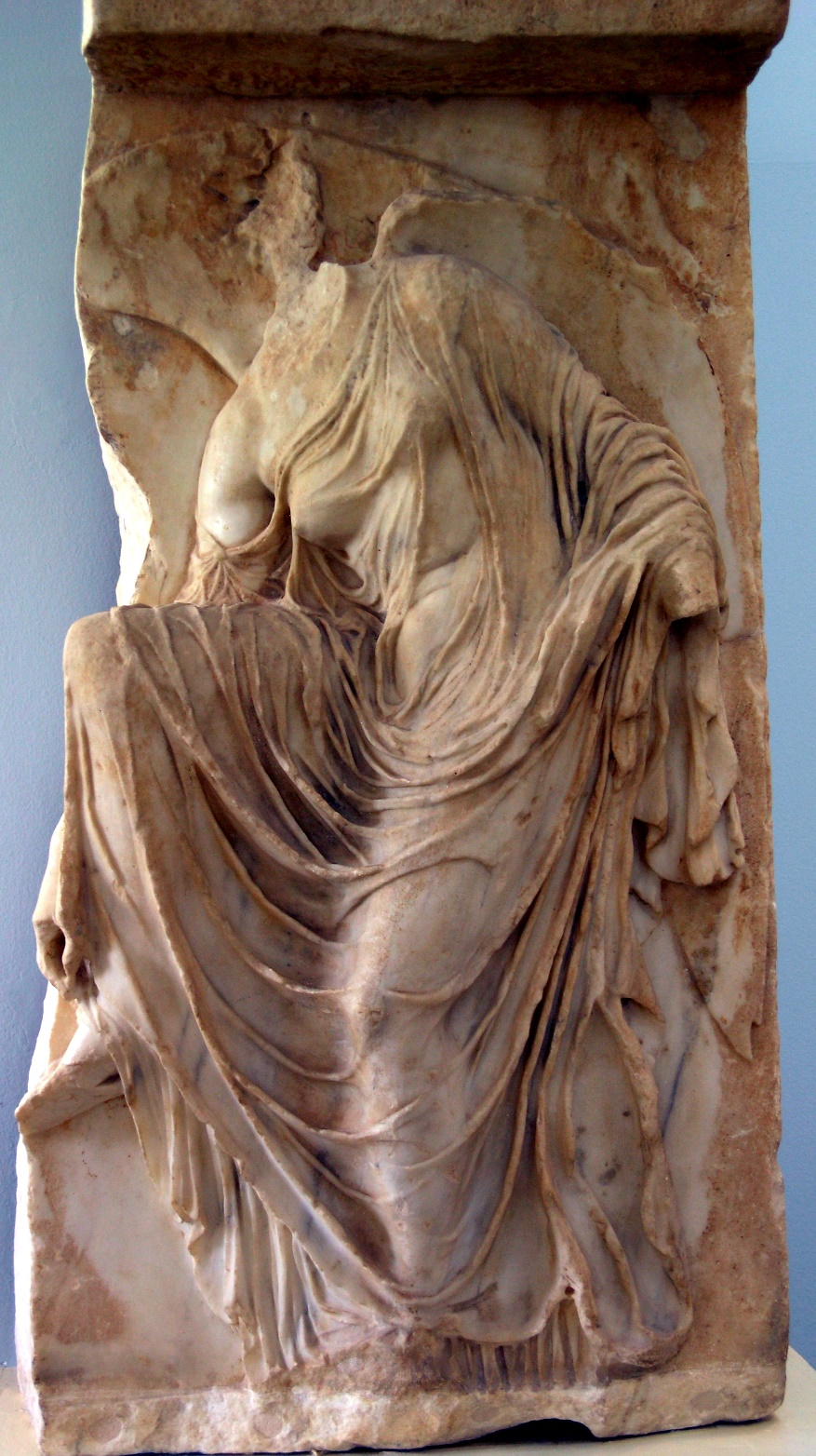